Policies Allowing for Greater Collaboration and Inclusivity
College of Engineering
College of Mines and Earth Sciences
New Collaborative Entity:
Department of Materials Science & Engineering
Bylaws and Governance Principals
department of materials science & engineering
department of metallurgical engineering
Policies Allowing for Greater Collaboration and Inclusivity
College of Engineering
College of Mines and Earth Sciences
New Collaborative Entity:
Department of Materials Science & Engineering
Bylaws and Governance Principals
materials science & engineering program
metallurgical engineering program
Communication and Continuous Improvement
Policies Allowing for Greater Collaboration and Inclusivity
College of Engineering
College of Mines and Earth Sciences
New Collaborative Entity:
Department of Materials Science & Engineering
Bylaws and Governance Principals
materials science & engineering program
metallurgical engineering program
Communication and Continuous Improvement
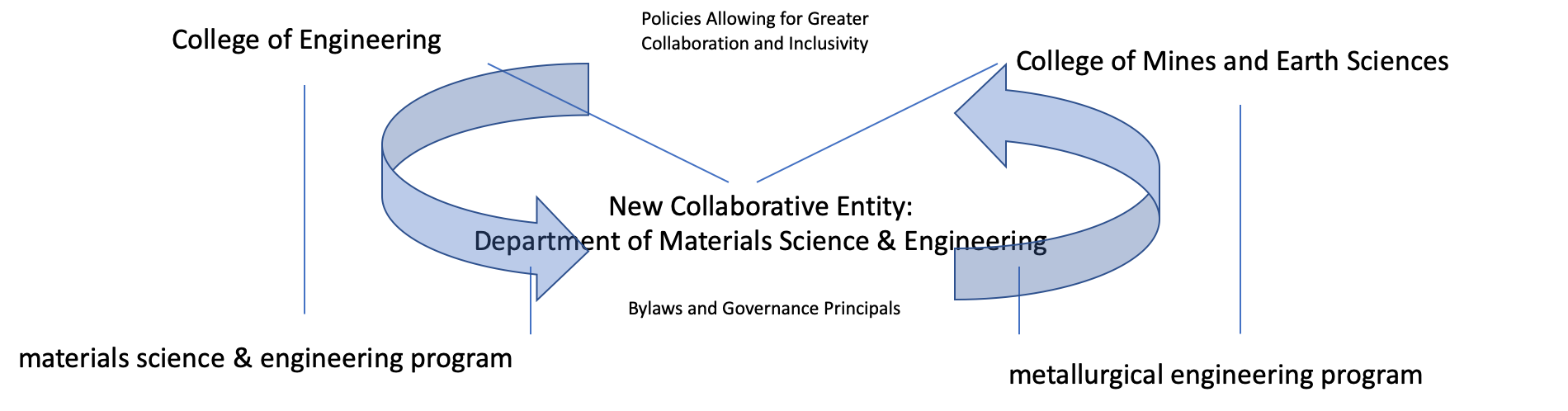 + other faculty, e.g., mechanical engineering, chemistry, pharmacy…
Other Collaborative
Bylaws